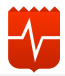 ГЛАВНЫЙ ДАШБОРДКОМПЛЕКСНЫЙ РЕЙТИНГ СТОМАТОЛОГИЯ
На главном Дашборде отображена работа стоматологической службы  Подмосковья с разбивкой по категориям: Профилактика, Качество оказания медицинской помощи, Доступность, Обратная связь
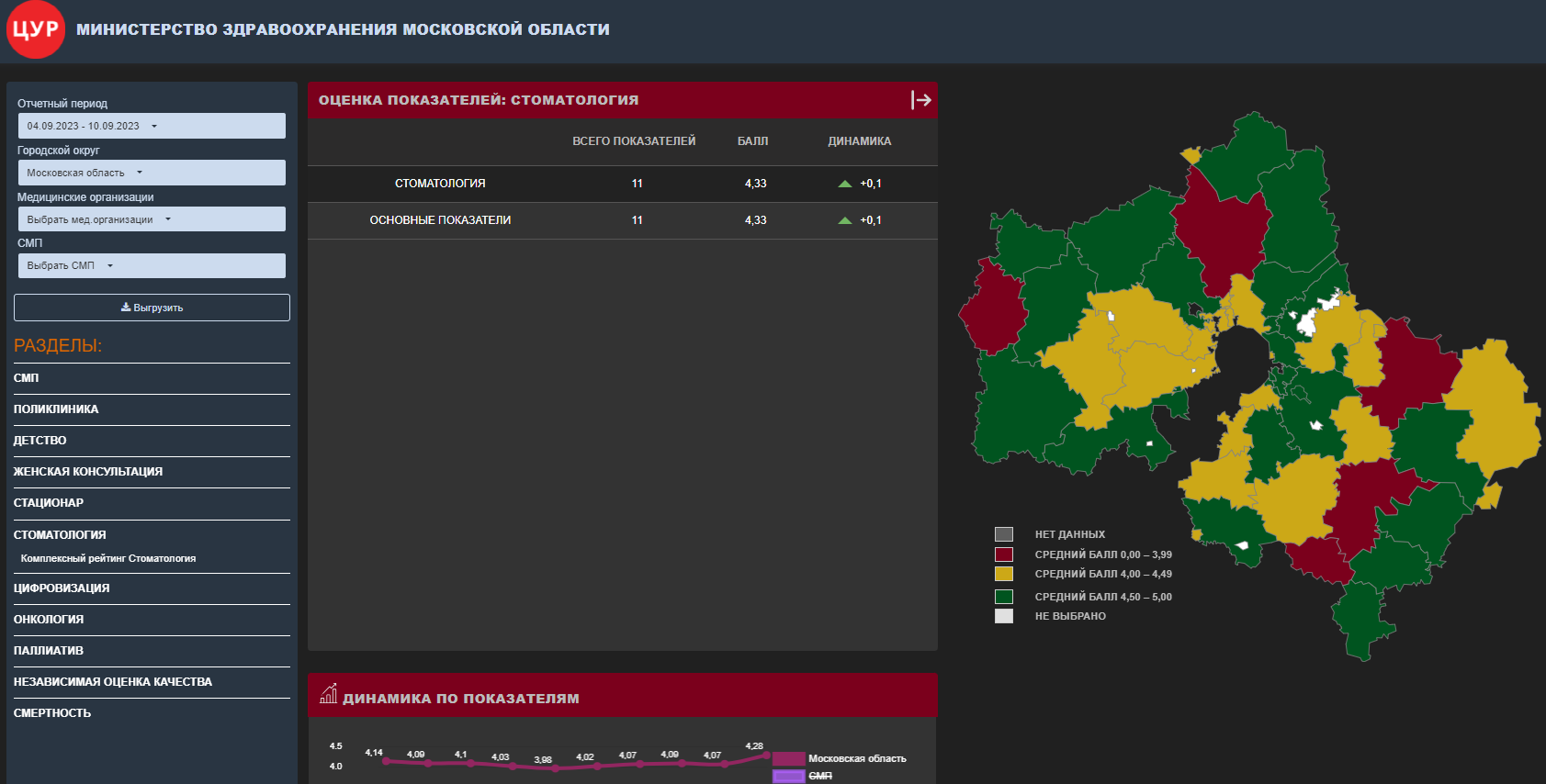 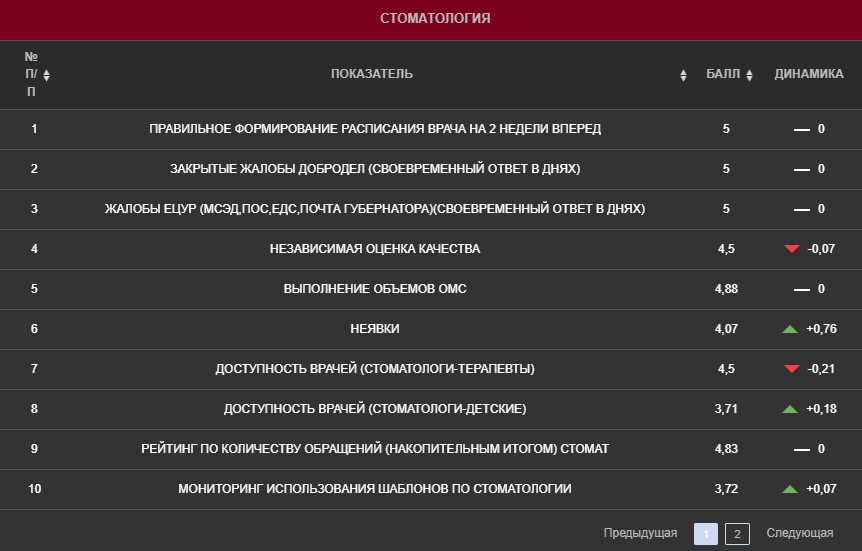 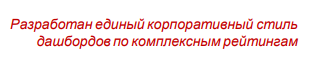 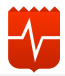 ГЛАВНЫЙ ДАШБОРДКОМПЛЕКСНЫЙ РЕЙТИНГ СТОМАТОЛОГИЯ
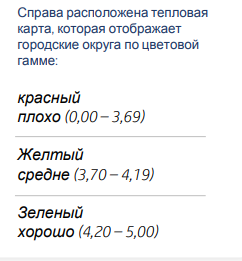 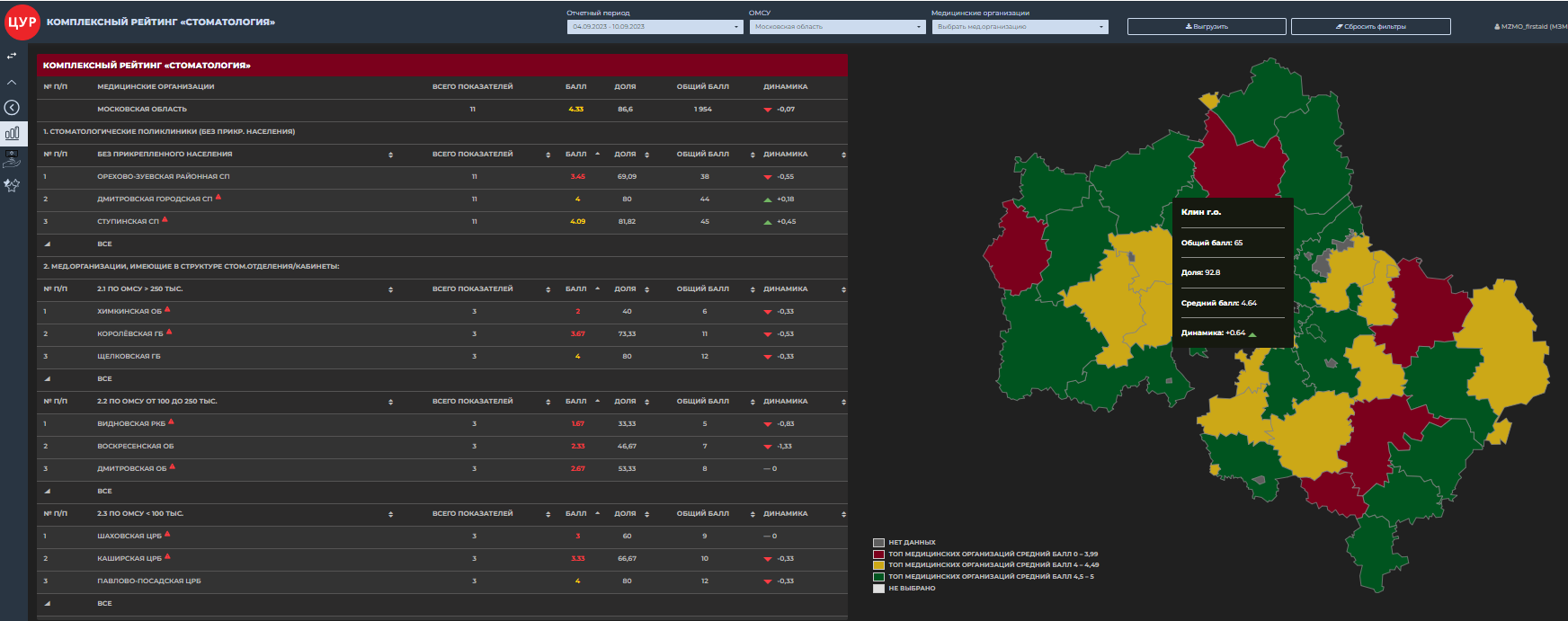 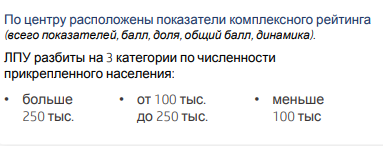 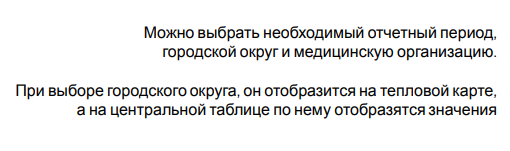 Можно выбрать необходимый отчетный период, городской округ и медицинскую организацию
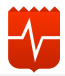 ГЛАВНЫЙ ДАШБОРДКОМПЛЕКСНЫЙ РЕЙТИНГ СТОМАТОЛОГИЯ
Слева на дашборде реализована панель, на которой представлены категории , включенные в КР Стоматология. При нажатии на любую из них осуществится переход в новую вкладку
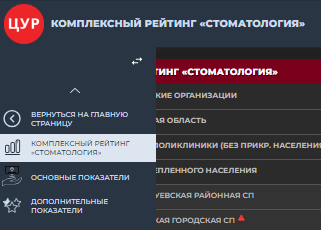 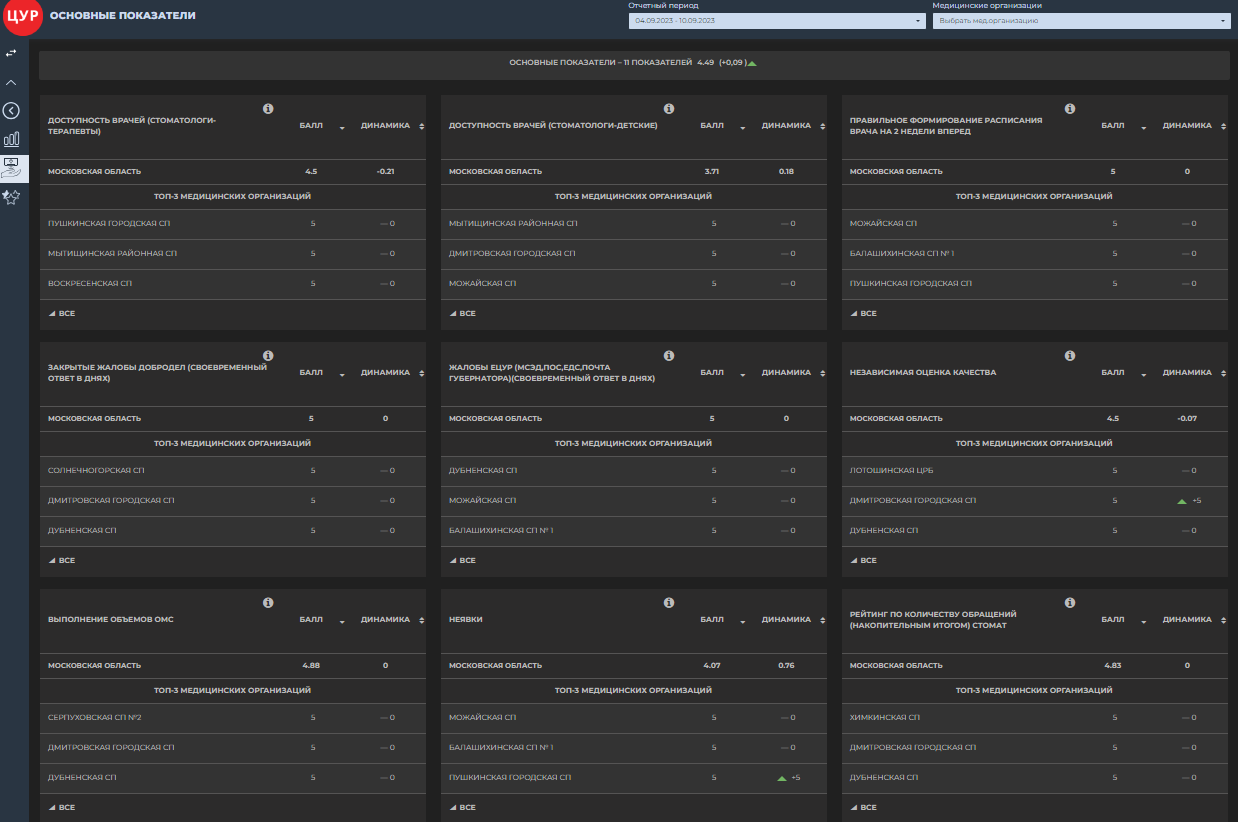 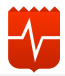 ГЛАВНЫЙ ДАШБОРДКОМПЛЕКСНЫЙ РЕЙТИНГ СТОМАТОЛОГИЯ
Имеется возможность раскрыть полный перечень медицинских организаций в каждом показателе и скачать данные по показателям в формате .xlsx
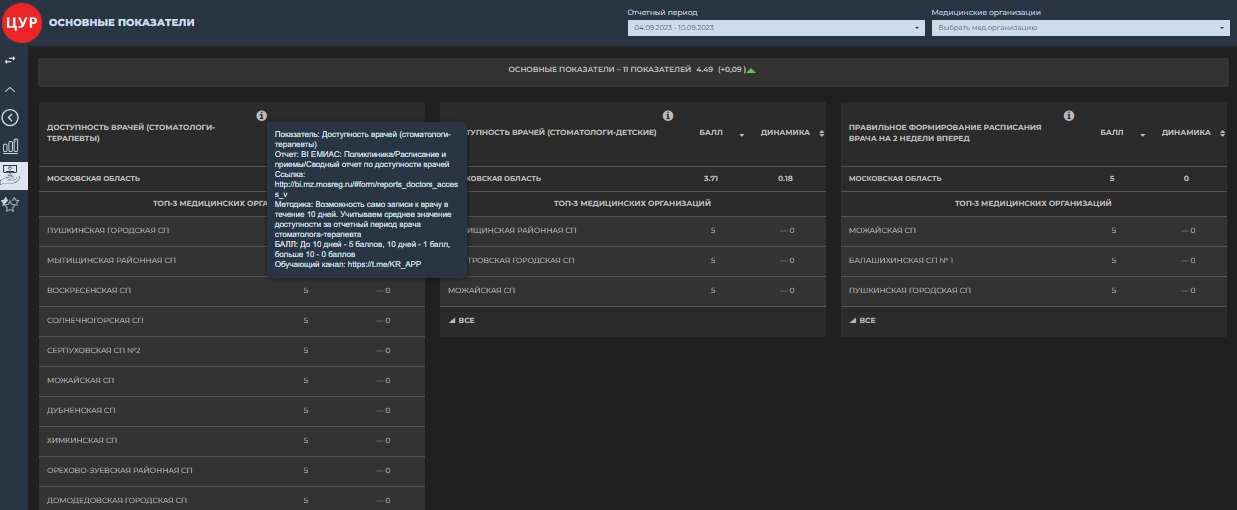 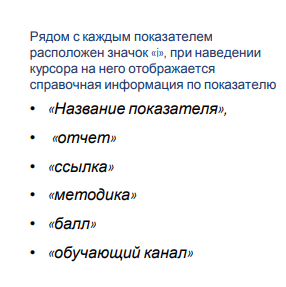